ЛЕКЦІЯ 1 Сутність поняття спічрайтерство
Питання для розгляду
1.Різні підходи до визначення поняття “спічрайтерство”.
2. Історія виникнення спічрайтерства
3.Зв’язок спічрайтерства з іншими галузями знань
4. Професійні знання та вміння спічрайтера
1. Різні підходи до визначення поняття “спічрайтерство”.
Слово “спічрайтерство” походить від англійського “speech” – промова та
“writer” – письменник, автор. Існує декілька підходів до визначення поняття
«спічрайтер». Доволі широке визначення даного поняття дає колектив
авторів посібника по референтській діяльності на чолі з О. Гойхманом. Вони
визначають спічрайтерство як написання промов та будь-який письмових
текстів, що потребують компетенції для їх написання або підготовки для
будь-яких замовників. Виходячи з цього спічрайтер – це людина, що пише
промову, доповідь, звіт та інші творчі роботи досить великого обсягу для
когось, щоб віддати свою працю в його розпорядження. Даний фахівець
віддає створену продукцію під чуже авторство.
Спічрайтер приймає замовлення на виконання інтелектуальної роботи у письмовому вигляді і надає замовнику необхідну інформацію в необхідному структурному та стилістичному вигляді. В даному визначенні не достатньо чітким є
визначення «творча робота досить великого обсягу», а також представлена
лише одна із технологічних складових роботи спічрайтера, а саме надання
необхідної інформації.
Виходячи з даних визначень можна сказати що в практиці референтської
діяльності склалось власне бачення спічрайтинга як техніки і технології
написання будь-якого тексту від імені посадової особи, що виголошується
або функціонує у зовнішніх комунікаціях у вигляді документа. Тобто
спічрайтинг розглядається лише як діяльність референта.
Текст для публічного виступу - це основа будь-якого успішного спічу. Спічрайтинг затребуваний як для простих презентацій перед невеликою аудиторією у навчальному закладі чи офісі так і для виступів на великих національних та світових форумах, конференціях, дипломатичних зустрічах та у відеозверненнях.
Силу слова, викладену в послідовну та правильно структуровану мову, можна використовувати для звернення до аудиторії, донесення важливої ​​інформації, презентацій, переконань та отримання необхідного зворотного зв'язку.
Копірайтингові агенції пропонують спічрайтинг для комерційних організацій, підприємств, бізнесу, допоможе досягти поставленої мети та успішно виступити з доповідями, промовами, іншими громадськими зверненнями.
Спічі та публічні виступи стають частим обов'язком керівників, ТОП-менеджерів, лекторів, спікерів, політиків та посадових осіб, які доносять до аудиторії інформацію. Але навіть найкомунікабельніша і найдосвідченіша людина здатна відчувати дискомфорт і розгубленість при виступі перед великою кількістю слухачів. Багато людей чітко усвідомлюють проблему та шляхи її вирішення, але важко доносять суть до аудиторії і не розставляють правильні акценти, що заважає результативності спічу.
Види спічрайтингу:
Навчальні лекції, тренінги, семінари, презентації;
Ділові виступи, доповіді, інвестиційні та комерційні проекти;
Маркетингові та рекламні кампанії;
Політичні та соціальні спічі;
Святкові та корпоративні виступи, привітання, вручення нагород.
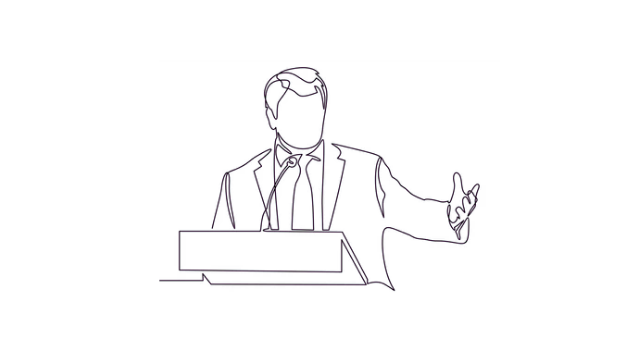 Спічрайтинг – сучасна технологія зв'язку з громадськістю, метою якої є завоювання та утримання уваги глядачів, донесення інформації, пропозицій, тез, важливих акцентів, емоційних деталей. При цьому важливо врахувати, що спікер повинен натхненно відпрацьовувати зміст тексту, а чи не монотонно і нудно читати. Публічна мова, заснована на базисах лінгвістики, психології, риторики, маркетингу і доповнена харизмою лідера, допоможе не просто завоювати аудиторію, а й повести її за собою.
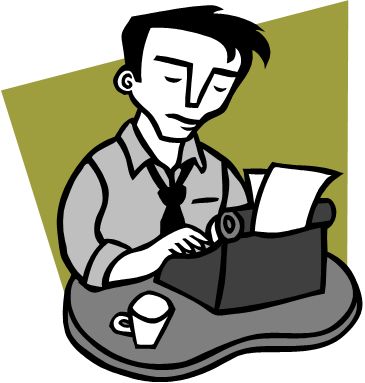 При складанні спічрайтингу треба враховувати багато факторів:
Цільова аудиторія та формат проведення заходу та донесення інформації (виступ у залі, на вулиці, онлайн-трансляція);

Тематика та мета спічрайтингу;

Зміст та логіка побудови спічу;

Легкість відтворення та сприйняття аудиторією;

Ефектний початок та закінчення виступу.
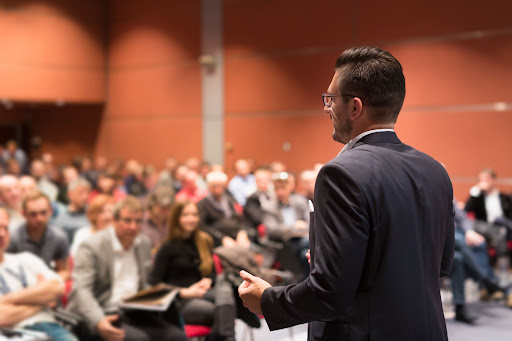 На відміну від даного підходу, існує думка про спічрайтинг як одну згалузей ділової риторики. Для виявлення визначення сутності спічрайтинга івиділення даної специфічної PR-технології від суміжних, розглянемоструктуру практичної риторики у тому вигляді, в якому її представляє автородного з найавторитетніших посібників по риториці І. Стернін:
1. Оратор і текст (підготовка до виступу, конспекти, збір матеріалу, план
і т.д.);

2. Поведінка оратора в аудиторії (вироблення впевненості, особистість
оратора, перше враження, реакція оратора на завади, рух оратора в
аудиторії та ін..);

3. Техніка аргументації (вступ, захоплення уваги, підтримка уваги,
стратегія виступу, прийоми аргументації, мова виступу, донесення
головної думки, регламент, завершення виступу, відповіді на питання,
особливості різних типів виступів та ін..);

4. Оратор і аудиторія (врахування особливостей та інтересів аудиторії,
ефективність публічного виступу).
Таким чином, ділова риторика апелює до навичок ораторського мистецтва конкретної людини, в той час як діяльність спічрайтера зосереджена на підготовці тексту та підготовці виступаючого до виголошення даної промови, іншими словами «спічрайтинг» це ділова риторика для іншої особи та в її інтересах.
Суть спічрайтингу зводиться до здатності та готовності
співробітників відділу зв’язків з громадськістю придумувати та фіксувати у
письмовому вигляді тексти промов, виступів та заяв що озвучуються для ЗМІ
від імені керівництва.
Особливості роботи спічрайтера:
Спічрайтери - це «сірі кардинали»: вони завжди в тіні, громадськості спічрайтери практично невідомі, але саме вони пишуть виступи політикам, медійним особам, бізнесменам, саме їх думки, сприймання ситуації озвучують відомі люди. Це спічрайтери творять крилаті вислови, прогнозують запитання журналістів політикам і готують відповіді на них, пишуть пости в соцмережах від імені замовника.
Особисті риси спічрайтера:
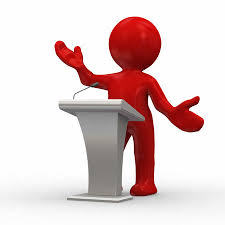 гуманітарій за складом розуму;

уміє виразно висловлювати власні та чужі думки;

вдало пише тексти різних жанрів - від публічного виступу до тостів під час корпоративу. Хорошому спічрайтерові треба вміти створювати декілька варіантів текстів виступів, тез, доповідей на одну й ту ж тему;

має знання з психології, може інтуїтивно відчути та піймати тон, манеру й стильові особливості мови людини, для якої він пише;

бере на себе відповідальність за написаний текст.
«Я думаю, що одна галузь, яка зникне, — це чудові спічрайтери», — Дональд Трамп про вплив штучного інтелекту - https://dev.ua/news/tramp-vplyv-shtuchnoho-internetu
Історія виникнення спічрайтерства
Виникнення спічрайтерства сягає античної риторичної діяльності. На
Сицилії, що вважається батьківщиною риторики, в другій половині 5 ст. до
н.е. в зв’язку зі встановленням демократії відкрився простір для діяльності
ораторів, особливо у судах. В той час живе слово оратора мало виключно
важливе значення. У становленні ораторського мистецтва велику роль
відіграла Афінська держава, де порядок судового засідання вимагав щоб
громадянин виступав у суді особисто, тому виникла необхідність в
досвідчених людях які змогли б допомогти порадою або могли б написати
відповідну промову для виступу. Так виникла професія логографів – осіб що писали промови за окрему плату.